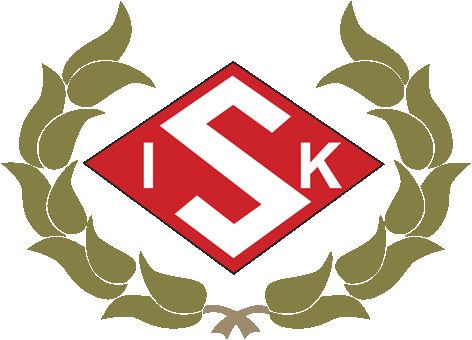 XXXXXXXXXXX

XXXXXXXXXXXXX
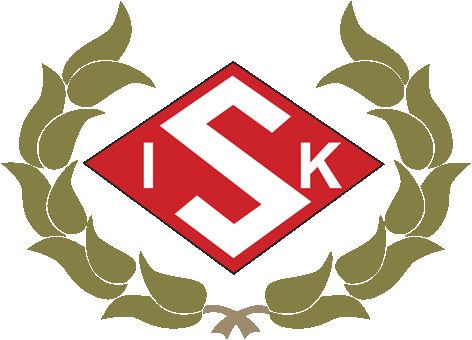 XXXXXXXXXXXXXXXXXXXXXXXXX
XXXXXXXXXXXXXXXX